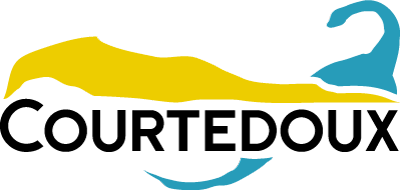 Budget 2024
Investissements
12 décembre 2023
Pascal Marchand
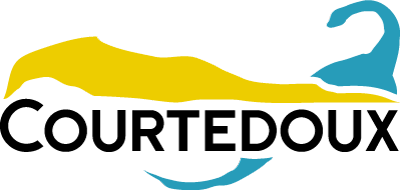 Aménagement intérieur de la «Grange»
Aménagement de la «Grange» notamment vaisselle, mobilier pour la salle multifonction ainsi que pour le local de la voirie.

Investissements	CHF 60’000.-
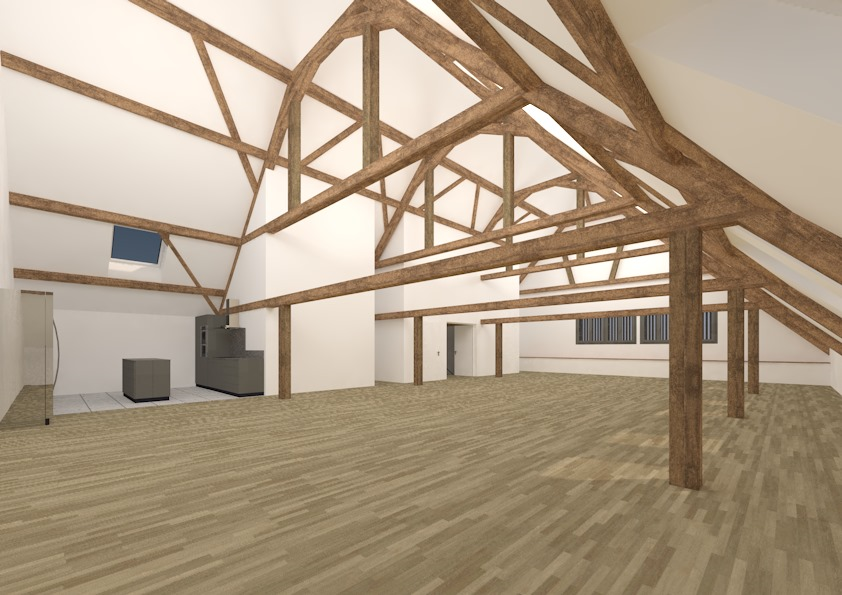 2
Investissements 2024
Assemblée communale
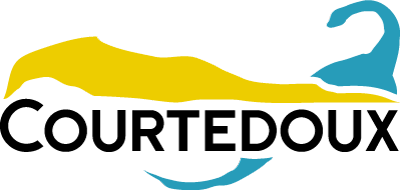 Remplacement des fenêtres du bâtiment communal
Remplacement des fenêtres du bâtiment communal au 2ème étage.

Investissements	CHF 65’000.-
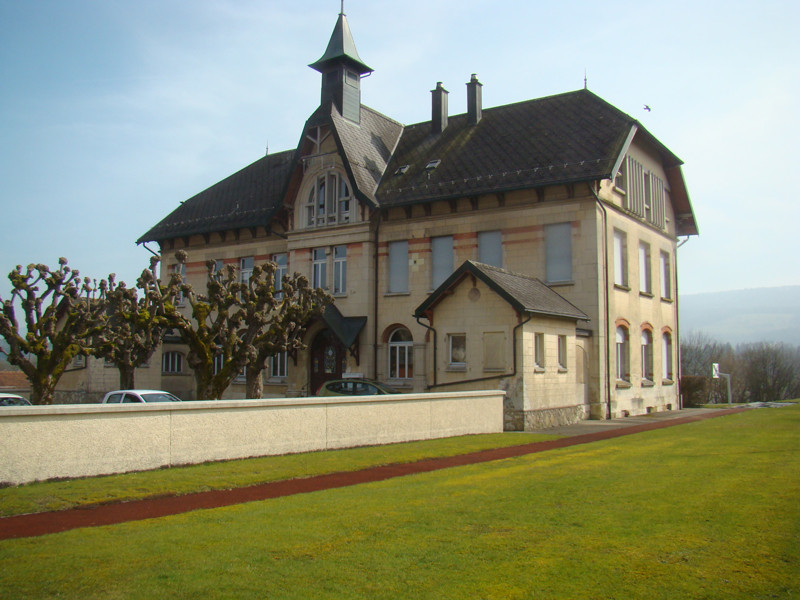 3
Investissements 2024
Assemblée communale
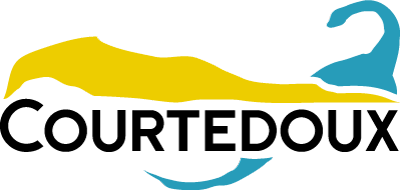 Rue Pierre-Pelée
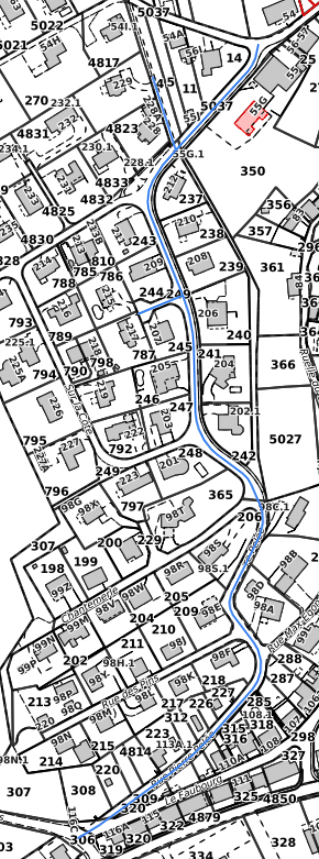 Gravillonnage
Ruelle du Cras
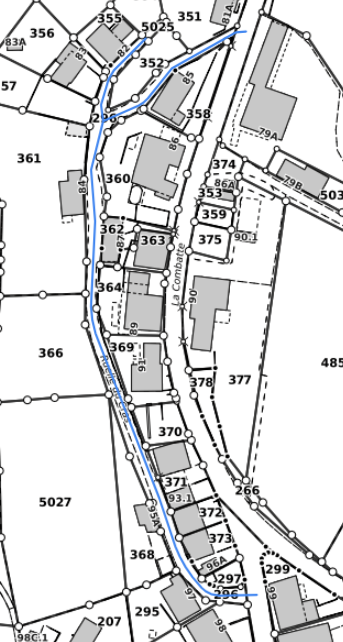 Gravillonnage des rues «Chantemerle», «Pierre-Pelée» et «Ruelle du Cras».

Investissements	CHF 24’500.-
Chantemerle
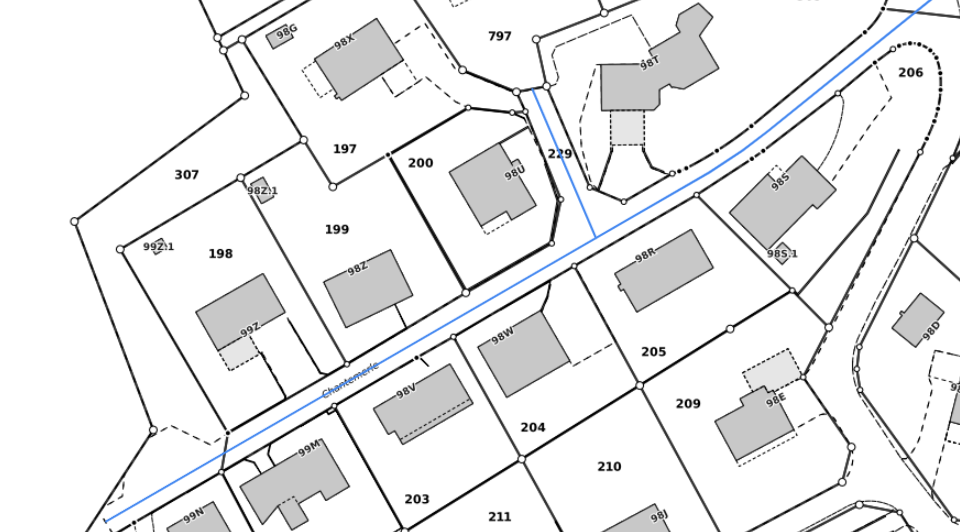 4
Investissements 2024
Assemblée communale
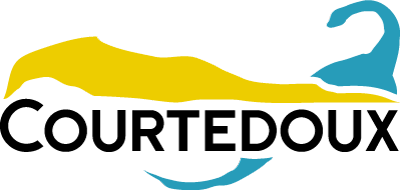 Avez-vous des questions ?
5
Investissements 2024
Assemblée communale